Счетоводният принцип „действащо предприятие“ – фундамент при изготвяне на финансовите отчети в контекста на съвременните икономически условия
Kiril Luchkov 
 
Bachelor of "Accounting and control" &  Bachelor of "Finance" 
Master of "Accounting and auditing" &  Master of "Financial Management“
Преценката за приложимостта на концепцията за действащо предприятие е релевантно да разглежда от позицията на ръководството на предприятието, от страна на одиторите и от гледна точка на  всички заинтересовани външни ползватели на информацията от финансовото отчитане. 
	Тази преценка е както задължение, така  и отговорност на ръководството при съставяне на ГФО и оповестяване на всяка друга информация за стопанската дейност на предприятието.
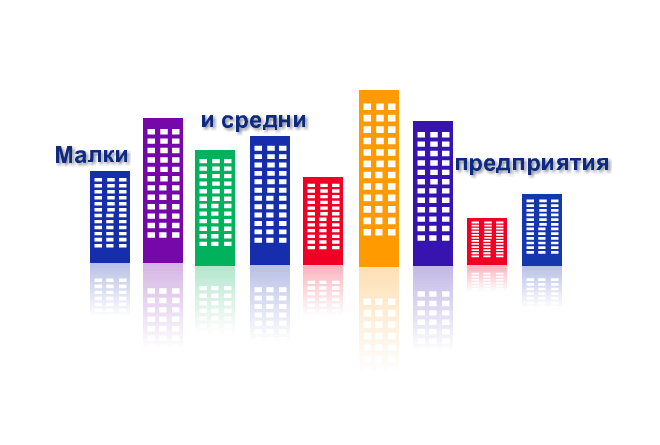 Нормативна обусловеност
В счетоводната и одиторска нормативна уредба се съдържат различни национални и международни норми,  които разглеждат концепцията за действащо предприятие по сходен начин. По - конкретно те са застъпени в Закона за счетоводството, Общите разпоредби към НСС, СС № 1 - Представяне на финансови отчети, Концептуалната рамка за финансова отчетност, МСС 1 Представяне на финансови отчети  & МОС 570 Действащо предприятие.
Факторни въздействия, указващи влияние върху концепцията за действащо предприятие
Индикатори като размер и сложност на стопанската единица, естество и състояние на стопанската дейност е възможно да окажат въздействие върху възможността на предприятието да остане действащо. 
	Те трябва да се съблюдават перманентно от мениджмънта.
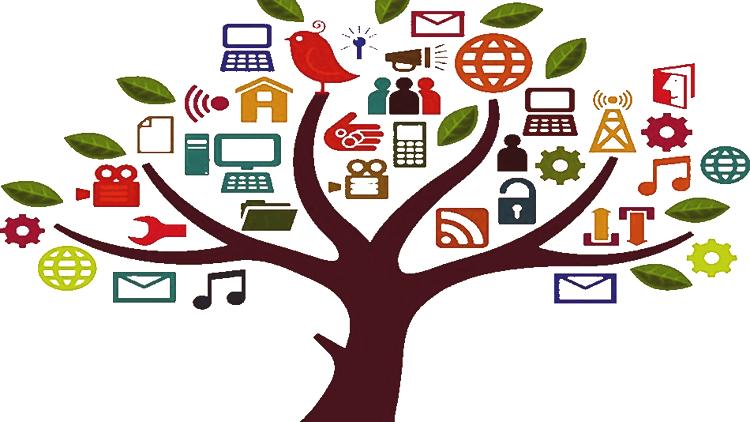 Счетоводния принцип „действащо предприятие“ в условията на COVID-19
Ефектите от COVID-19 върху стопанските субекти могат да бъдат: забавяне на плащанията от клиенти, замразяване на дейността за дълъг времеви хоризонт, заболяване на голям брой от наетите лица, неизпълнение на договор/и за доставка на материални ресурси и др. 	Следователно, изхождайки от наличната информация за развитието на кризата COVID-19 и нейният потенциален ефект върху „стопанското здраве“ на предприятието, ръководството стига до заключението относно приложимостта на счетоводния принцип „действащо предприятие“.
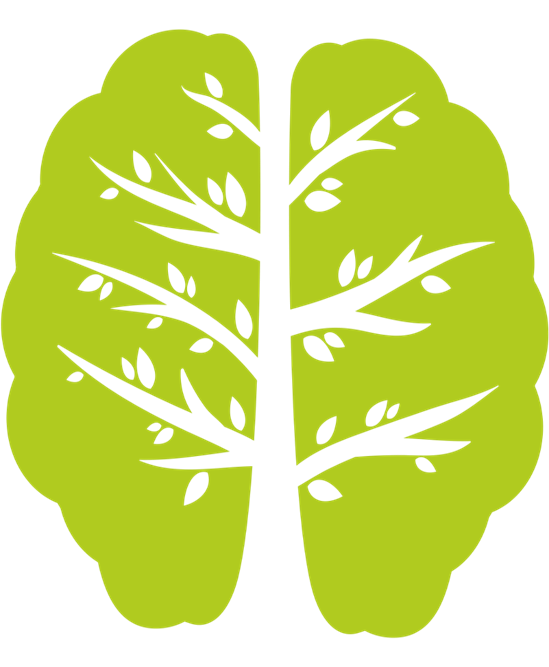 Обобщения.....
Професионалната преценка на счетоводителите и одиторите, в съвременната конюнктура, трябва да се основава на управленските намерения, перспективите и решенията за развитие на дейността през следващите отчетни периоди. 
	За съжаление, към настоящия момент не се търси отговорност на мениджмънта и одиторите за неправилната преценка относно функционирането на предприятието като действащо. Това обстоятелство е резултат от отсъствието на подходящо поведение от страна на органите, които осъществят контрол върху дейността на предприятията и респективно върху лицата, извършващи независим финансов одит.
Благодаря Ви за вниманието !